N37
Heating and Cooling Curves
Target: I can use heating and cooling curves to help calculate the energy changes during phase changes
Link to YouTube Presentation: https://youtu.be/g2srRytHiX0
What do they show us?
Heating or cooling  the sloped parts of graph 
 Phase changes  the flat parts of graph
TEMP
TIME
Heating Curve
Vaporizing 
Liquid  Gas
Melting
Solid  Liquid
Heating a gas
Heating a liquid
Heating a solid
Cooling Curve
Condensing 
Gas  Liquid
Cooling a gas
Freezing
Liquid  Solid
Coolinga liquid
Cooling a solid
Why are some areas sloped and some flat?
(Cooling would just be the opposite of these things!)
Why are some areas sloped and some flat?
(Cooling would just be the opposite of these things!)
How is our math changed by NO ∆T?
HEATING/COOLING
PHASE CHANGES
∆T = 0      BUT     Q = 0

Get rid of ∆T, and replace C with something else

Q = mL

L = “Latent Heat”  J/gThe energy required to phase change one gram of substance
Q = mC∆T

C = J/g°C   Has a temperature component.

So…. Cant use it for phase changes
Specific Heat and Latent Heat Labels
PHASE CHANGES
HEATING/COOLING
Lfusion
Lvaporization

Positive if endothermic process (melting/vaporizing)

Negative if exothermic process (condensing/freezing)
Csolid
Cliquid
Cgas

Always positive values
Values to Memorize for Water
More Realistic Heating Curve of H2O
Vaporizing 
Liquid  Gas
Melting
Solid  Liquid
Heating a gas
Heating a liquid
Heating a solid
Completely Labeled Heating Curve
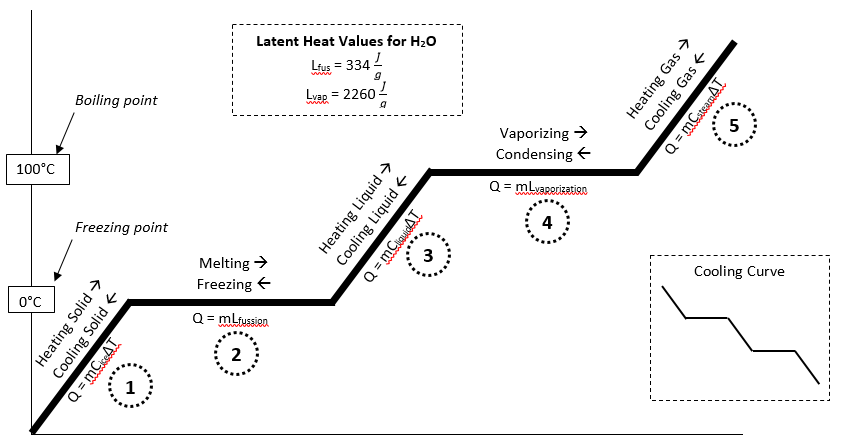 Calculate ONE line segment at a time!!!
Calculate everything separately and then add up your answers. You could have up to five Q values to add up!
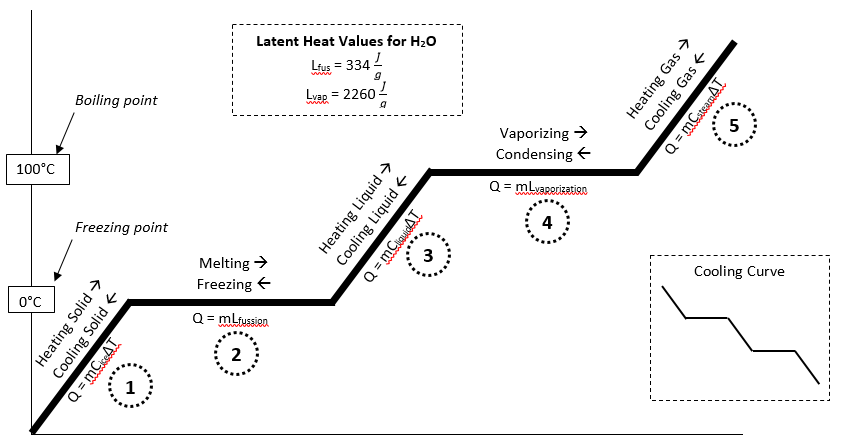 Careful with ∆T Values!
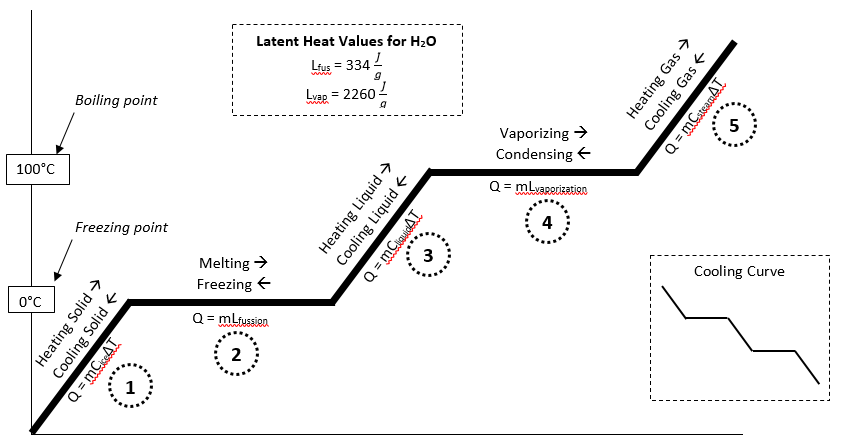 Use ONLY the temperature change on the ONE LINE you are working with at a time!You will see this on our practice problems in a minute…
What phases are happening where?
Liquid AND Gas
ONLY Solid at 0°C
A
ONLY Liquid at 0°C
B
Solid AND Liquid
ONLY gas
ONLY Liquid at 100°C
C
C
D
ONLY Gas at 100°C
D
ONLY liquid
B
A
ONLY Solid
Practice Problems
Glue the questions in your notebook
Show your work the way I do!
Annotate the practice problems with comments, tips, warnings, explanations, etc! These are NOTES not just practice problems!
Practice Problems
What is the energy needed to melt 326 grams of ice and heat it to 100°C?
Determine the energy required to convert 21.1 grams of ice at -6°C to steam at 100°C
What is the heat transfer involved when you convert 51 grams of water 0°C to ice at -20.3°C?
What is the energy absorbed when you melt 75 grams of ice at -5°C to water at 90°C?
What is the energy needed to melt 326 grams of ice and heat it to 100°C?
Melt ice
2
Q2 =
mL =
(326g)
(334 J/g) =
108884 J
Heat liquid
3
Q3 =
mC∆T =
(326g)
(4.18J/gC)
(100° - 0°) =
136268 J
QT =
Q2 +
Q3
= 245152 J
You could put it in kJ but we often don’t bother
100
∆T3
0
Determine the energy required to convert 21.1 grams of ice at -6°C to steam at 100°C
Heat ice
Double Negative! Be Careful!
1
Q1 =
mC∆T =
(21.1g)
(2.09J/gC)
(0°       6°) =
264.59 J
Melt ice
2
Q2 =
mL =
(21.1g)
(334 J/g) =
7047.4 J
Heat liquid
3
Q3 =
mC∆T =
(21.1g)
(4.18J/gC)
(100° - 0°) =
8819.8 J
Vaporize
4
Q4 =
mL =
(21.1g)
(2260 J/g) =
47686 J
Steam @ 100, have to vaporize! Need line 4
Q3 +
Q4
QT =
Q1 +
Q2  +
100
∆T3
= 63817.79 J
0
∆T1
What is the heat transfer involved when you convert 51 grams of water 0°C to ice at -20.3°C?
- 17034 J
(- 334 J/g) =
Freezing
2
Q2 =
mL =
(51g)
-2163.78 J
Cooling ice
1
Q1 =
mC∆T =
(51g)
(2.09J/gC)
(-20.3°- 0°) =
Going backwards! 
L will be negative!
∆T will be negative
Q will be negative!
QT =
Q2 +
Q1
= -19197.78 J
Negative because energy was RELEASED!
Cooling down is EXOTHERMIC!
Yes, that seems strange to us but it is true!
100
LIQUID @ 0°c
0
∆T1
What is the energy absorbed when you melt 75 grams of ice at -5°C to water at 90°C?
Heat ice
Double Negative! Be Careful!
1
Q1 =
mC∆T =
(75g)
(2.09J/gC)
(0°       5°) =
783.75 J
Melt ice
2
Q2 =
mL =
(75g)
(334 J/g) =
25050 J
Heat liquid
3
Q3 =
mC∆T =
(75g)
(4.18J/gC)
(90° - 0°) =
28215 J
You aren’t “finishing” line 3! Stop early! Careful with you ∆T !
CAREFUL!
You are only going to 90°C ! You are stopping early!
Tfinal = 90°C
Q3
QT =
Q1 +
Q2  +
100
∆T3
= 54048.75 J
0
∆T1
YouTube Link to Presentation
https://youtu.be/g2srRytHiX0
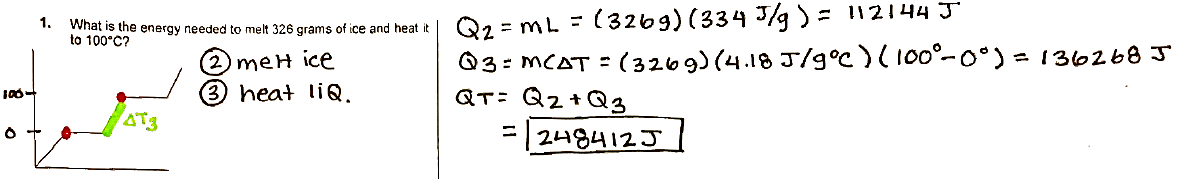 108884  J
245152 J
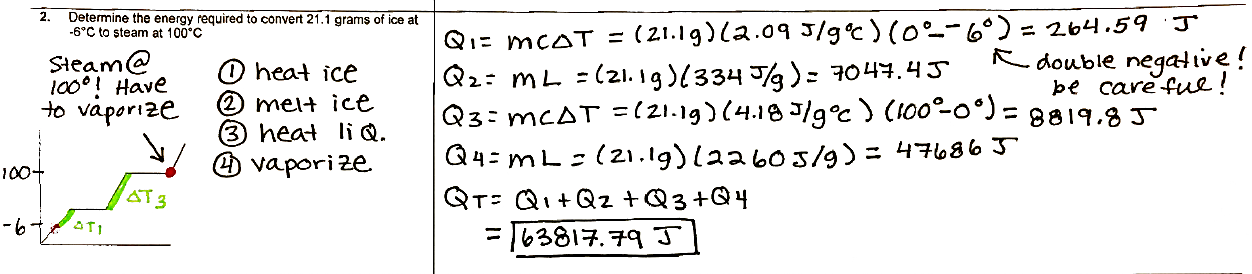 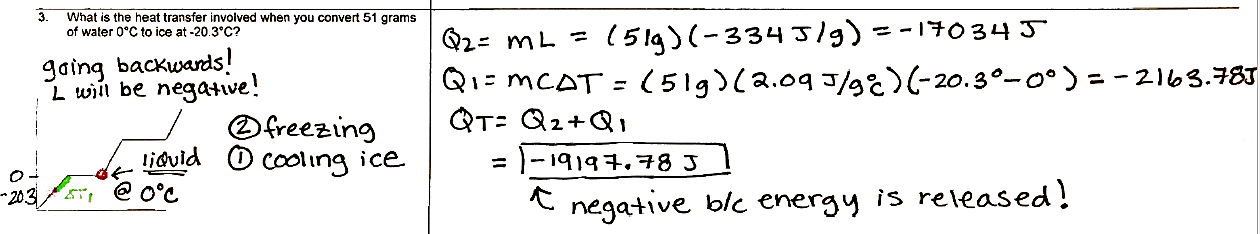 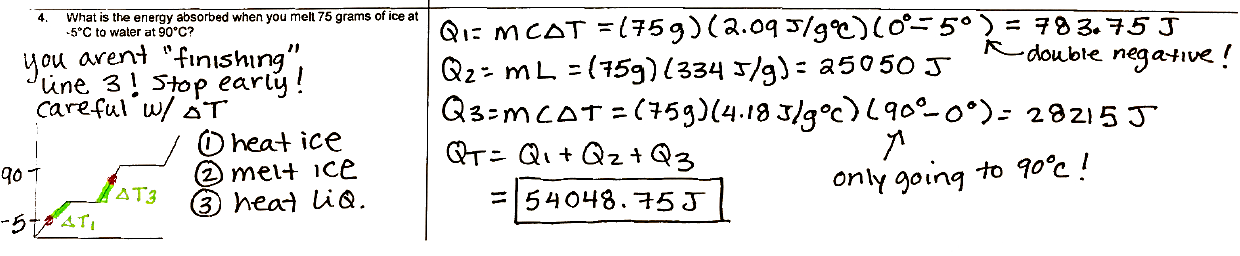